Symmetries and quark model
Elisabetta Naldi
May 2, 2025
1
Indices
2
1. Symmetries
3
1.1 Symmetries in physics
4
2. The group SU(2)
5
2.1 SU(2) for quarks
6
2.1 SU(2) for quarks
7
2.2 SU(2) for antiquarks
8
3. The group SU(3)
9
3. The group SU(3)
10
3.1 SU(3) for quarks
11
3.1 SU(3) for quarks
12
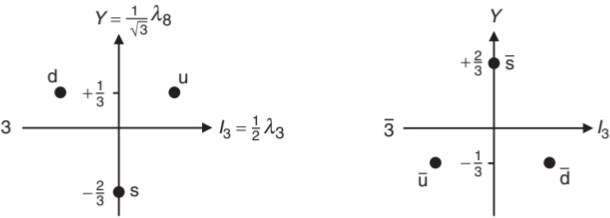 13
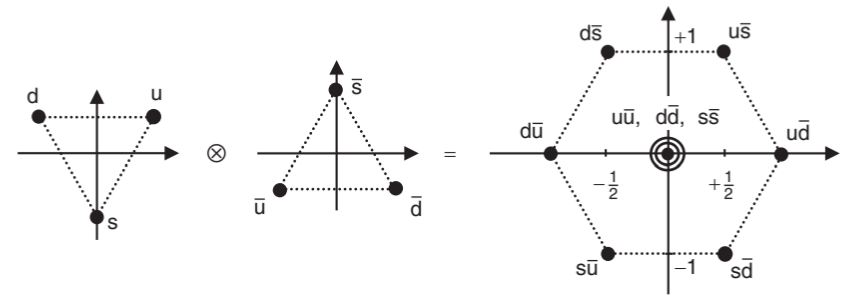 14
The singlet state can be obtained using one of the ladder operators defined before.
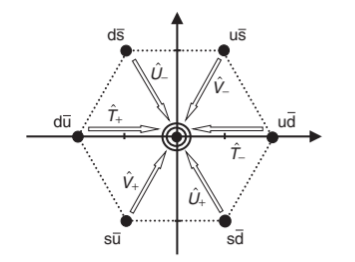 15
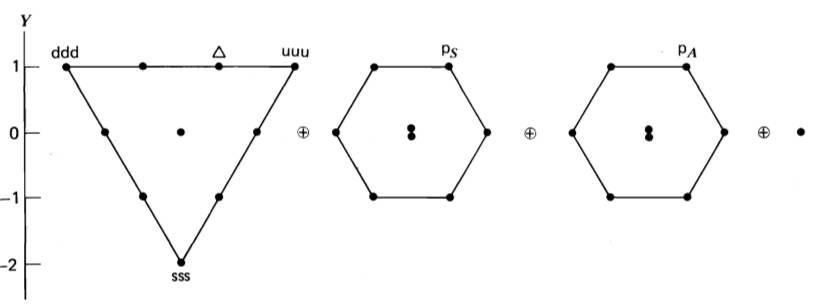 16
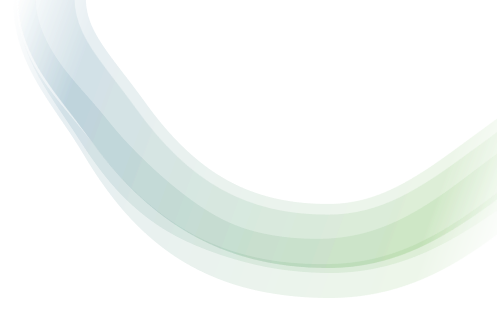 THE END
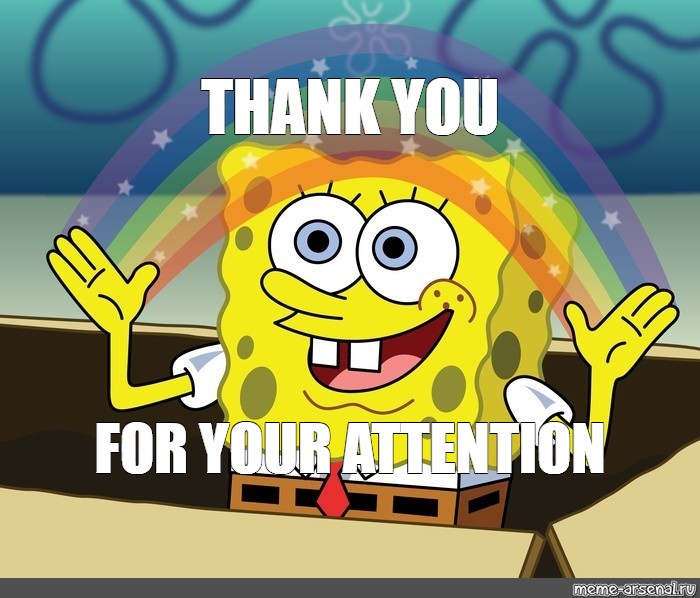 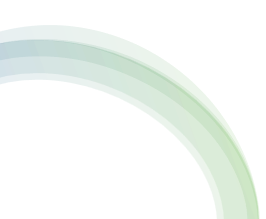 17
References
Thompson, M. (2013). Modern Particle Physics. Cambridge University Press.
Francis Halzen & Alan D. Martin, Quarks & Leptons
Carlo Di Fraia, “Fisica delle Particelle Elementari”. Università degli Studi di Napoli Federico II. (Carlo Di Fraia, “Fisica delle Particelle Elementari”. Università degli Studi di Napoli Federico II)
18